KEDUDUKAN
HUKUM TELEMATIKA
DI INDONESIA
Hukum Telematika UEU ©2015 by : Men Wih W.
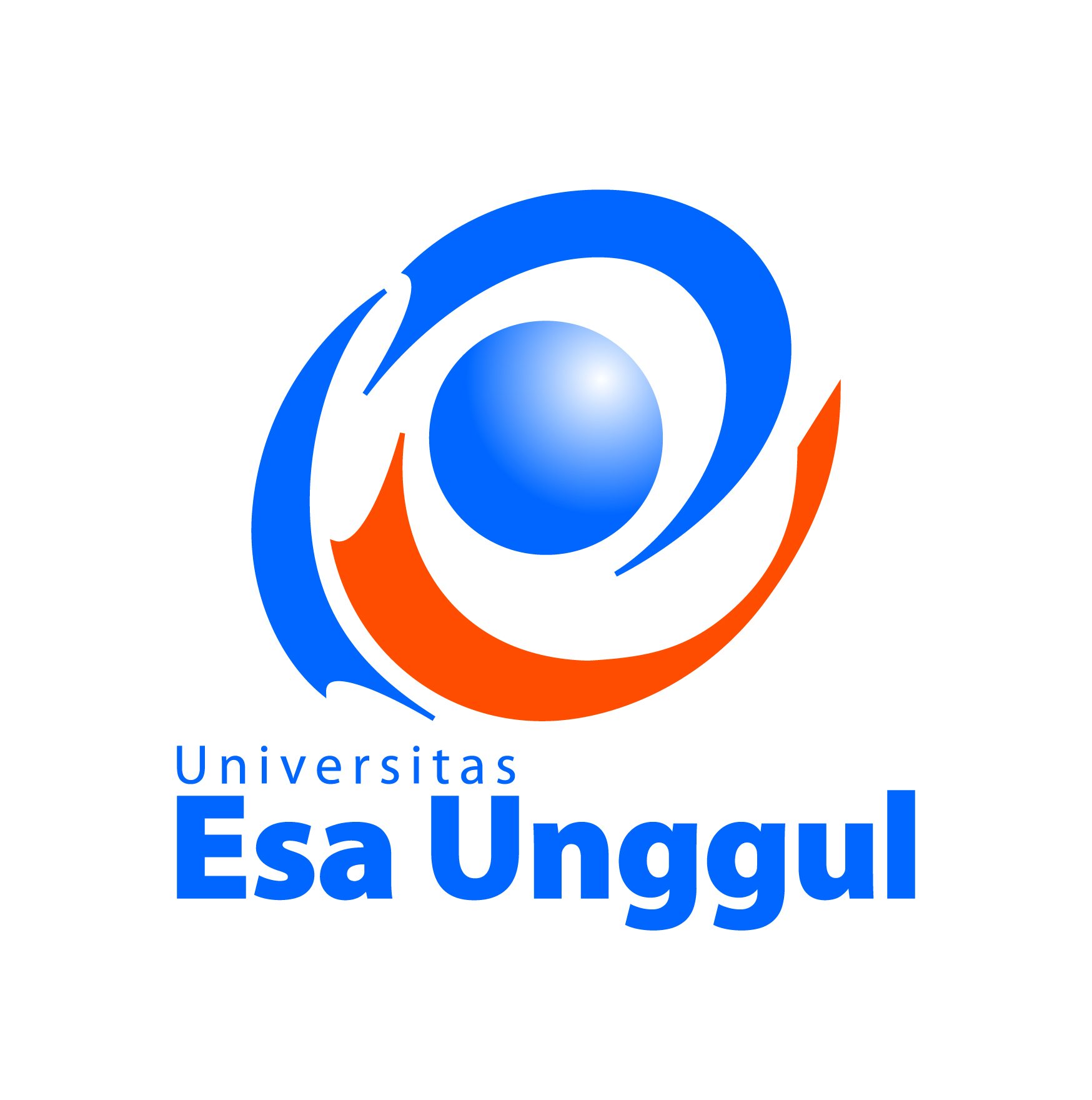 KEBEBASAN  BIDANG INFORMASI
Sebelum 1998
Sesudah 1998 ( Reformasi )
Konstitusi  Negara 
Pasal 28F dari Amandemen Kedua UUD 1945
	“Setiap orang berhak untuk berkomunikasi dan memperoleh informasi untuk mengembangkan pribadi dan lingkungan sosialnya serta berhak untuk mencari, memperoleh, memiliki, menyimpan, mengolah dan menyampaikan informasi dengan menggunakan segala jenis saluran yang tersedia”
Masa Orde Lama
Semua Layanan Informasi  dikuasai oleh Negara
Kebebasan Informasi Tertutup
Masa Orde Baru
Sebelum 1989 Kebebasan Informasi Tertutup
UU No. 3 Tahun 1989 Swasta Mulai masuk industri telekomunikasi
Dibawah pengawasan
	Depkominfo ( Terkontrol)
Masa Reformasi
Informasi  Bebas
Kebebasan yang Teratur
Pengawasan UU
HUKUM TELEMATIKA
Pengertian Hukum Telematika :
    Hukum  terhadap perkembangan Konvergensi  antara Telekomunikasi , Media dan Informatika ( Telematika )  yang dikelola dalam suatu sistem elektronik baik melalui maupun tidak melalui media internet (Cyberspace).
Aspek Hukum Telematika :
Aspek Hukum Teknologi Komunikasi
Aspek Hukum Media
Aspek Hukum Teknologi Informatika
Aspek Hukum Transaksi Elektronik
KARAKTERISTIK HUKUM TELEMATIKA
Karakteristik  Hukum Telematika :
Adanya  Data Pribadi  ( Privacy )
Adanya Haki 
Dilakukan dengan media informasi secara elektronik
Tujuannya Penyampai Informasi / Transaksi 
Bisa One to Many , Many to One , One to One Interaksi 
User :  Pemerintah ,  Perorangan , Badan Hukum
Batas Jarak , Ruang dan Waktu tidak menjadi kendala
KERANGKA  HUKUM TELEMATIKA
KERANGKA  HUKUM TELEMATIKA TERDIRI DARI :
 Content, yakni keberadaan Isi ataupun substansi dari Data dan/atau Informasi itu sendiri yang merupakan input dan output dari penyelenggaraan sistem informasi yang disampaikan kepada publik, mencakup semua bentuk data/informasi baik yang tersimpan dalam bentuk cetak maupun elektronik, maupun yang disimpan sebagai basis data (databases) maupun yang dikomunikasikan sebagai bentuk pesan (data messages);
Computing, yakni keberadaan Sistem Pengolah Informasi yang berbasiskan sistem komputer (Computer based Information System) yang merupakan jaringan sistem informasi (computer network) organisasional yang efisien, efektif dan legal. Dalam hal ini, suatu Sistem Informasi merupakan perwujudan penerapan perkembangan teknologi informasi kedalam suatu bentuk organisasional/organisasi perusahaan (bisnis).; 
Communication, yakni keberadaan Sistem Komunikasi yang juga merupakan perwujudan dari sistem keterhubungan (interconnection) dan sistem pengoperasian global (interoperational) antar sistem informasi/jaringan komputer (computer network) maupun penyelenggaraan jasa dan/atau jaringan telekomunikasi.
Community, yakni keberadaan masyarakat berikut sistem kemasyarakatannya yang merupakan pelaku intelektual (brainware), baik dalam kedudukannya sebagai Pelaku Usaha, Profesional Penunjang maupun sebagai Pengguna dalam sistem tersebut.Keberadaan hukum sebagai suatu aturan (rule of law) adalah berbanding lurus dengan melihat sejauhmana pemamahan hukum dan kesadaran hukum masyarakat itu sendiri terhadap informasi hukum yang tengah berlaku.
CYBERLAW  Di INDONESIA
CyberLaw 
Aspek hukum yang ruang lingkupnya meliputi setiap aspek yang berhubungan dengan orang perorangan atau subyek hukum yang menggunakan dan memanfaatkan teknologi internet yang dimulai pada saat mulai online dan memasuki dunia cyber atau maya

Aturan hukum yang akan dibentuk itu harus diarahkan untuk memenuhi kebutuhan hukum (the legal needs) para pihak yang terlibat dalam traksaksi-transaksi lewat Internet
Hukum Telematika UEU ©2015
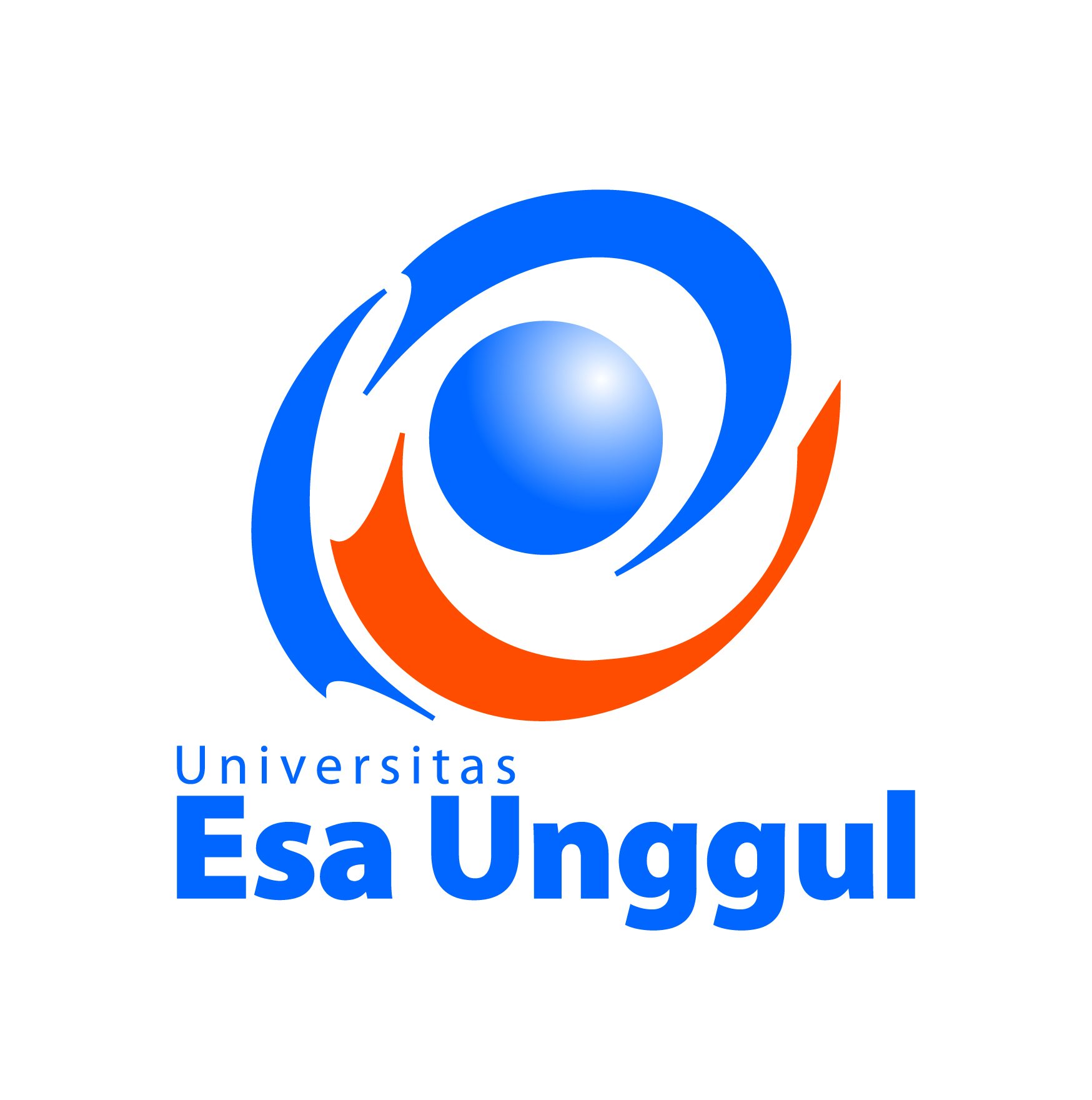 CYBERLAW  Di INDONESIA
Lex Informatica
	mengenai ”Lex Mercatoria” yang merupakan satu sistem hukum yang dibentuk secara evolutif untuk merespon kebutuhan-kebutuhan hukum (the legal needs) para pelaku transaksi dagang yang mendapati kenyataan bahwa sistem hukum nasional tidak cukup memadai dalam menjawab realitas-realitas yang ditemui dalam transaksi perdagangan internasional.

Mefford : mengusulkan ”Lex Informatica” (Independent Net Law) sebagai ”Foundations of Law on the Internet". 
Aturan hukum yang akan dibentuk itu harus diarahkan untuk memenuhi kebutuhan hukum (the legal needs) para pihak yang terlibat dalam traksaksi-transaksi lewat Internet
Hukum Telematika UEU ©2015
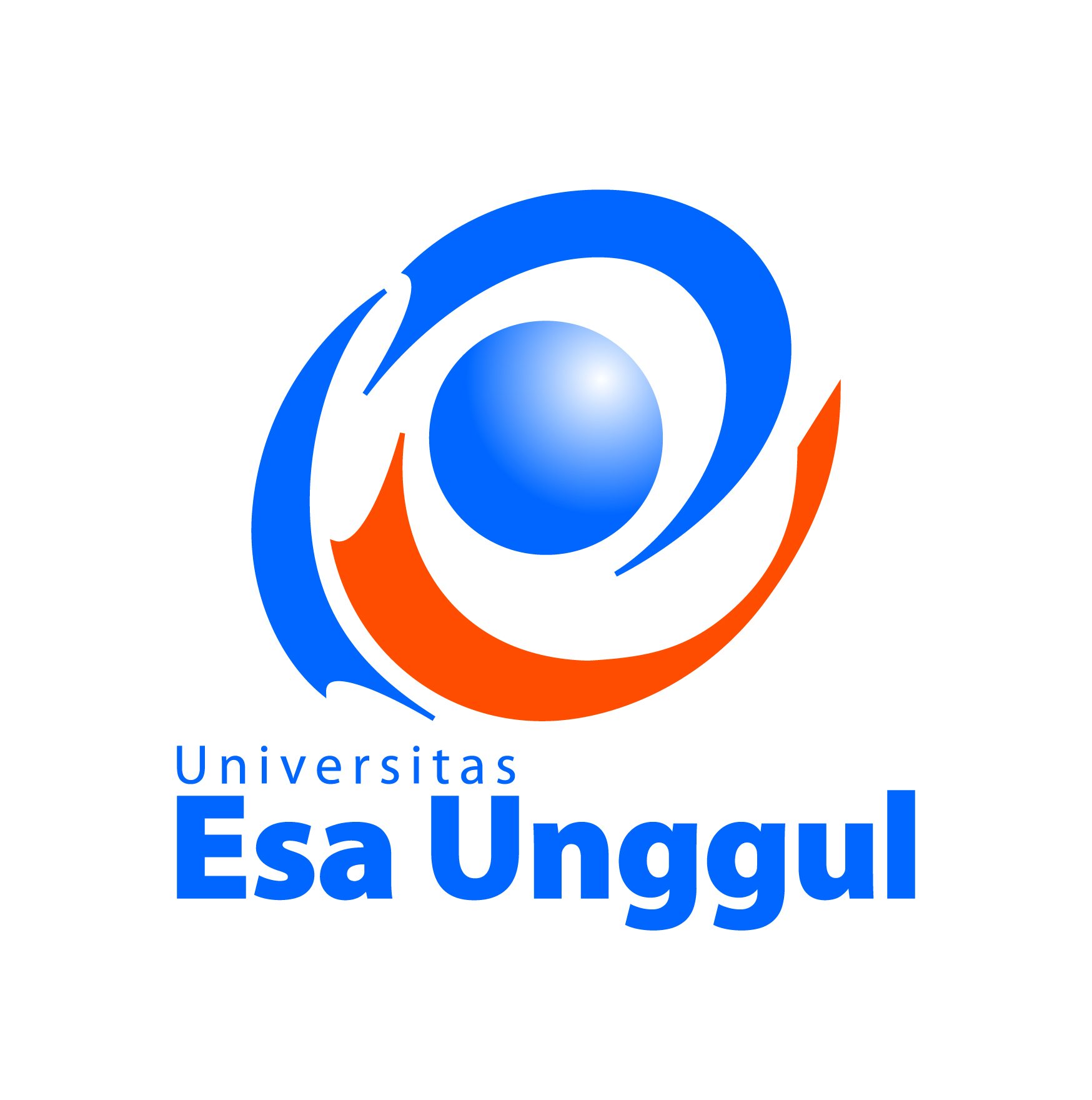 CYBERLAW  Di INDONESIA
Aspek Yuridis Lalu Lintas Internet
Yurisdiksi hukum 
	keberlakuan hukum yang berlaku dan diterapkan di dalam dunia maya itu.
Landasan penggunaan internet 
	Sarana untuk melakukan kebebasan berpendapat yang berhubungan dengan tanggung jawab pihak yang menyampaikan, aspek accountability, tangung jawab dalam memberikan jasa online dan penyedia jasa internet (internet provider), serta tanggung jawab hukum bagi penyedia jasa pendidikan melalui jaringan internet.
Aspek hak milik intelektual di mana ada aspek tentang patent, merek dagang rahasia yang diterapkan, serta berlaku di dalam dunia cyber
Aspek kerahasiaan yang dijamin oleh ketentuan hukum yang berlaku di masing-masing yurisdiksi negara asal dari pihak yang mempergunakan atau memanfaatkan dunia maya sebagai bagian dari sistem atau mekanisme jasa yang mereka lakukan.
Aspek hukum yang menjamin keamanan dari setiap pengguna dari internet.
Ketentuan hukum yang memformulasikan aspek kepemilikan didalam internet sebagai bagian dari pada nilai investasi yang dapat dihitung sesuai dengan prinisip-prinsip keuangan atau akuntansi. 
Aspek hukum yang memberikan legalisasi atas internet sebagai bagian dari perdagangan atau bisnis usaha.
Hukum Telematika UEU ©2015
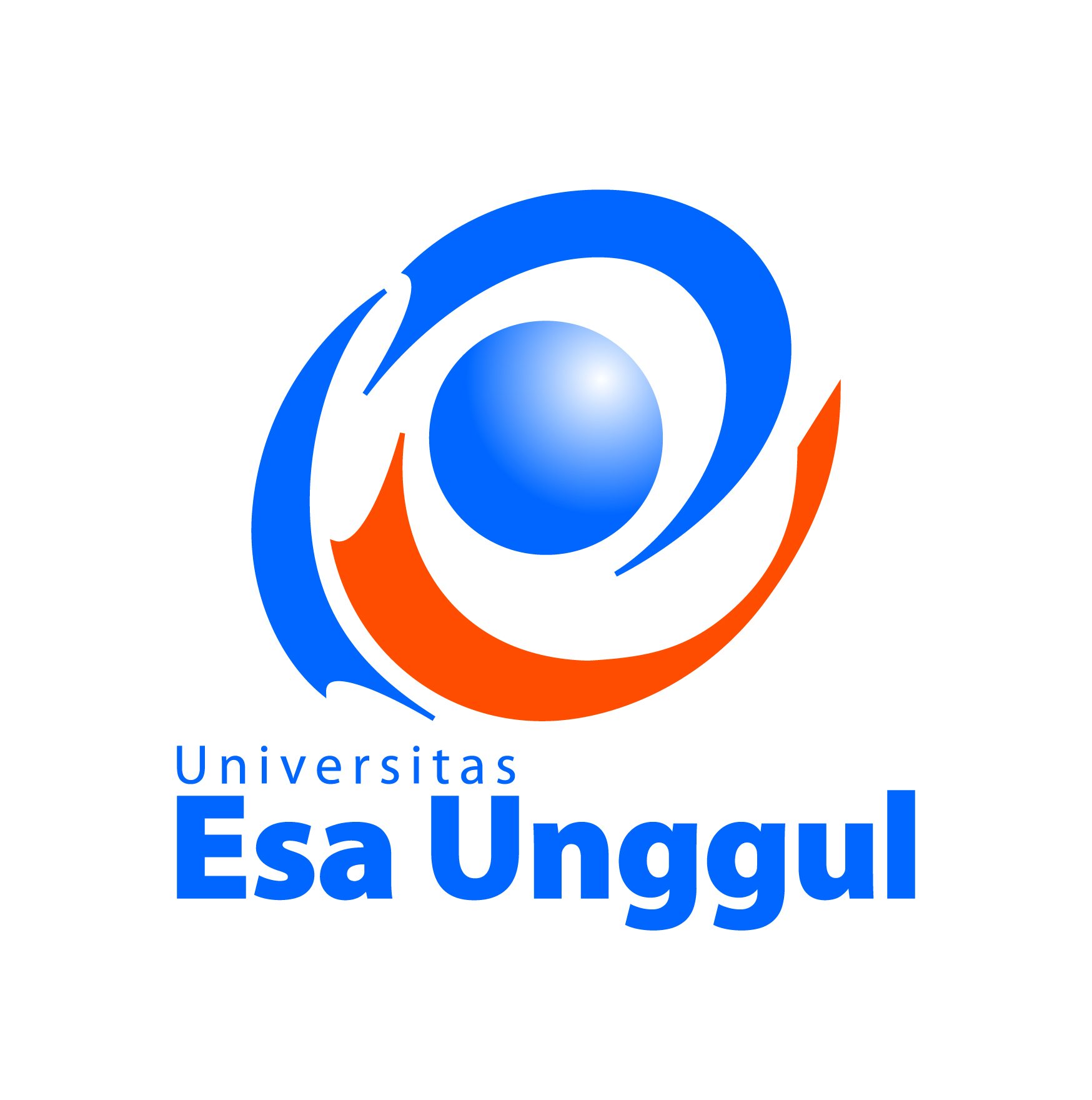 CYBERNETIC  DALAM TELEMATIKA
PENGERTIAN CYBERNETIC  ( Indonesia : Sibernetika )
Nobert Wiener (1945) (“Cybernetics “) 
	Cybernetics adalah " The study of control and communication in the animal and the machine."  
Alan Scrivener (2002)  ( “'A Curriculum for Cybernetics and Systems Theory.'  )
	 Cybernetics adalah studi mengenai sistem yang bisa dipetakan menggunakan loops (berbagai putaran) atau susunan sistem putaran yang rumit dalam jaringan yang menjelaskan arus informasi.
Ludwig Bertalanffy (1960 )
	Cybernetics adalah teori sistem pengontrol yang didasarkan pada komunikasi (penyampaian informasi) antara sistem dan lingkungan dan antar sistem, pengontrol (feedback) dari sistem berfungsi dengan memperhatikan lingkungan. 
Kesimpulan :
Cybernetics adalah suatu sistem  Pembelajaran untuk penyampaian informasi  dengan lingkungkan  yang dapat   digambarkan sebagai : INPUT => PROSES => OUTPUT
Teori tentang Cybernetic :
Teori Landa 
	Cybernetic terdapat 2 macam proses pikir yaitu 
	Algoritmik  : Secara Bertahap 
	heuristik     : Secara parsial ( devergen )  untuk mencapai tujuan
Teori Pask dan Scott
	 Cybernetic terdapat 2 macam proses pikir yaitu 
	Series         :  hampir sama dengan Algoritmik
	Wholist      : berpikir yang  gambaran lengkap sebuah sistem informasi

Teori sibernetik sebagai teori belajar yang menekankan pada sistem informasi yang akan dipelajari, 
	yang dipelajari teori ini memandang manusia sebagai pengolahan informasi, pemikir, dan pencipta. Sehingga diasumsikan manusia mampu mengolah, menyimpan, dan mengorganisasikan informasi.

Teori ini berkembang sejalan dengan perkembangan teknologi dan informasi. Teori ini mementingkan sistem informasi dari pesan atau materi yang dipelajari. 
Proses Pembelajaran Cybernetic telah mengelola Perkembangan  konvergensi Telematika.
HUKUM INTERNATIONAL
PBB membentuk suatu badan yang bertugas untuk menyiapkan kebijakan - kebijakan yang terkait dengan pembentukan hukum yang berkenaan dengan perdagangan internasional yaitu UNCITRAL  ( United Nations Commision on International Trade Law).
UNCITRAL mengeluarkan Model Law on E-Commerce pada tahun 1996 dan Model Law on Electronic Signatures pada tahun 2001

UNCITRAL 2001 mengatakan bahwa Certification Service Provider (CSP) adalah person (orang) bukan legal entity. Dimana CSP memiliki tanggung jawab publik , dimana apabila tidak dilaksanakan dengan benar maka akan diminta pertanggungjawabannya oleh pemerintah.
Hukum Telematika UEU ©2015
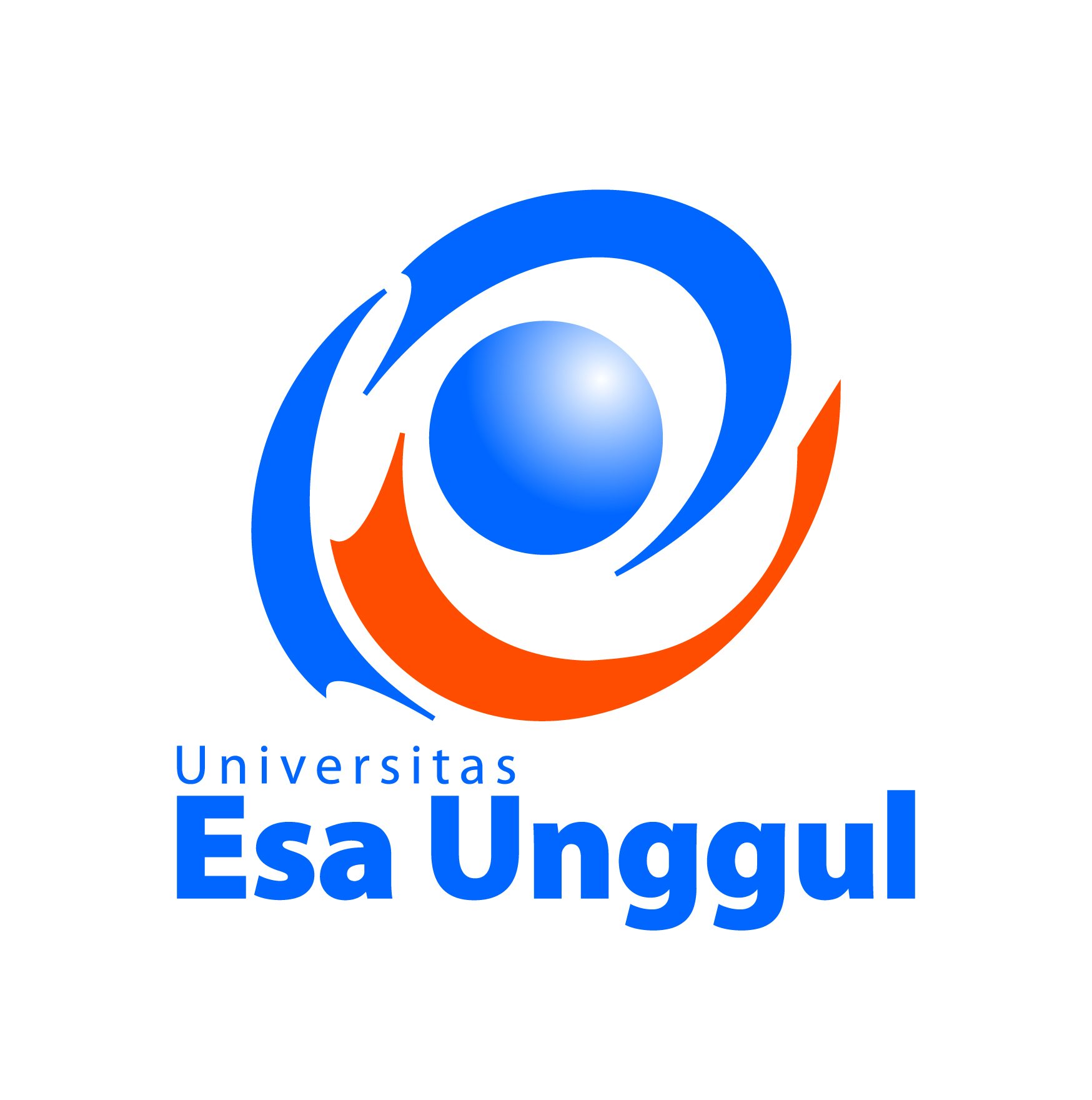 HUKUM INTERNATIONAL PUBLIK
Yurisdiksi Pengatur
	Kemampuan suatu negara untuk menerapkan ketentuan hukumnya 
Yurisdiksi Pemaksa
	Ketentuan dimana suatu negara memiliki kekuasaan di bawah hukum internasional untuk mengatur hukum nasionalnya dan memaksakan yurisdiksi tersebut selama berada di wilayah teritorialnya
Yurisdiksi terhadap Nasionalitas : 
	Pada dasarnya yurisdiksi ini tergantung pada kewarganegaraan atau seseorang yang berada dalam kekuasaan suatu negara.
Hukum Telematika UEU ©2015
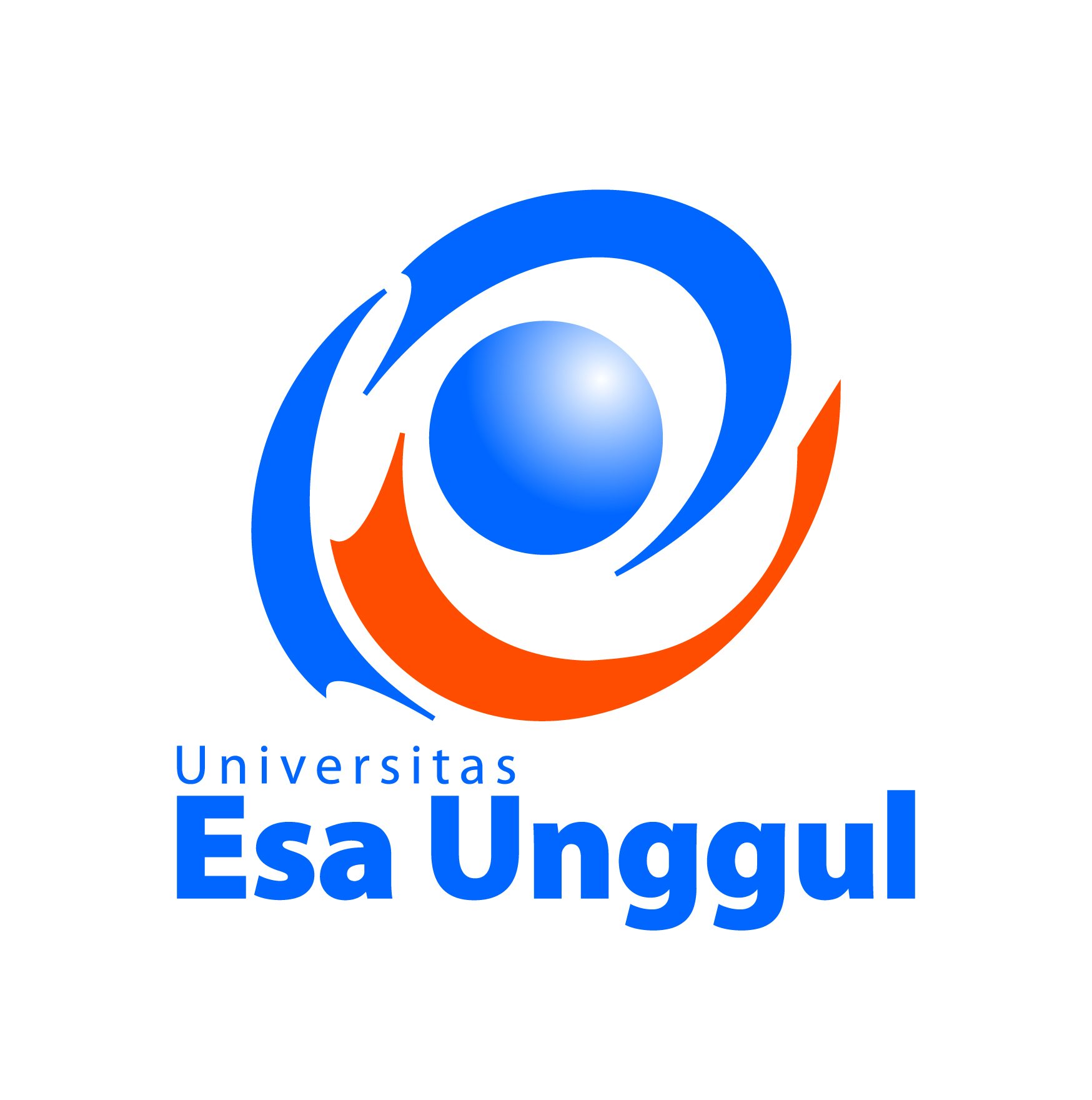 HUKUM INTERNATIONAL PERDATA
Yurisdiksi Teritorial
Pelaksanaan yurisdiksi oleh suatu negara terhadap harta benda, orang, tindakan/peristiwa yang terjadi dalam wilayahnya
Teritorial Objektif :  negara akan menerapkan yurisdiksi terhadap pelanggaran yang diselesaikan dalam wilayah teritorialnya walaupun ada elemen-elemen dari pelanggaran tersebut yang di lakukan di negara asing
Teritorial subjektif : Yurisdiksi yang diterapkan terhadap semua pelanggaran atau hal-hal yang terjadi dalam wilayah teritorial suatu negara, walaupun beberapa elemen atau penyelesaian di selesaikan di negara lain
Hukum Telematika UEU ©2015
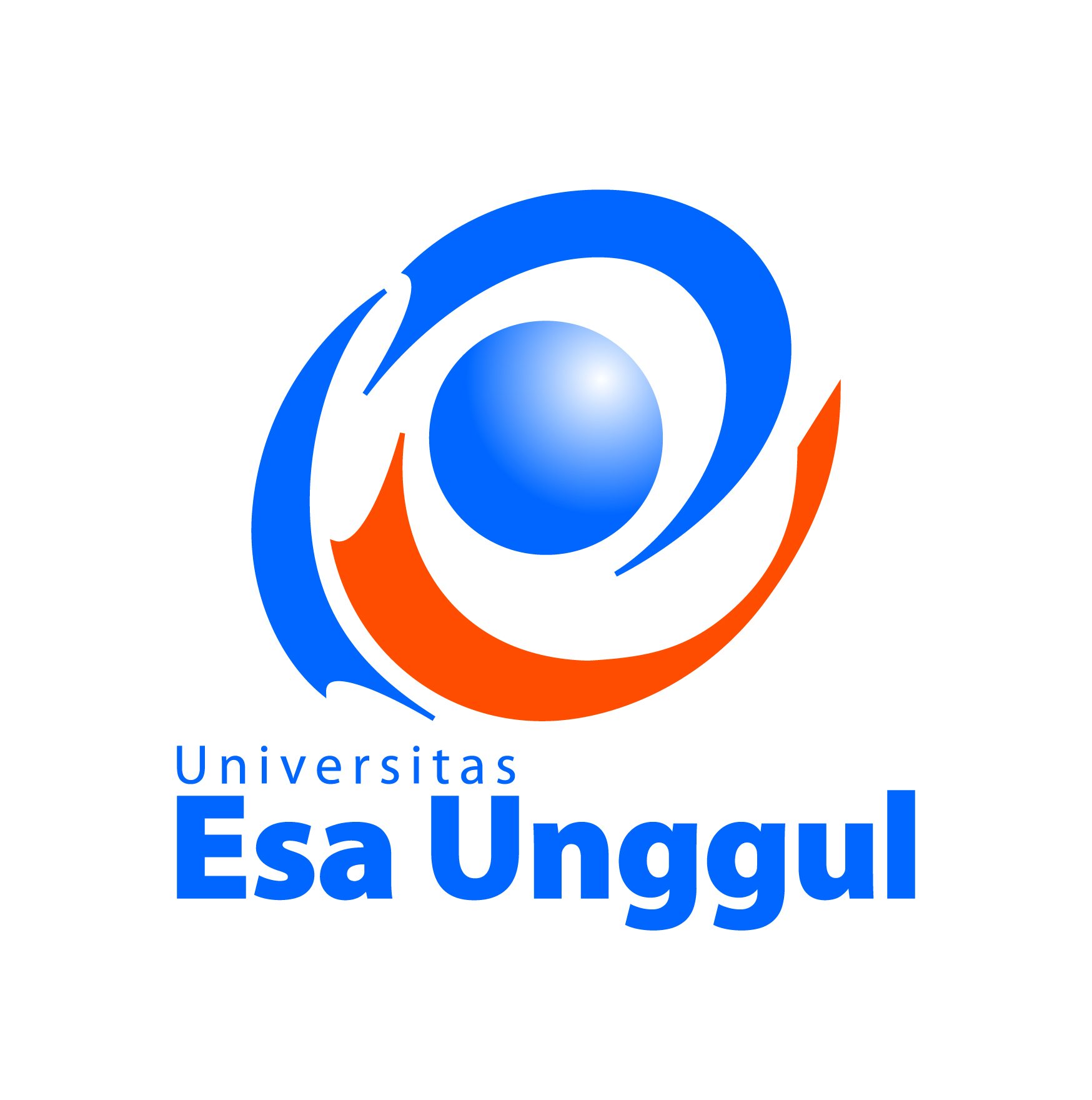 TELEMATIKA DALAM HUKUM INTERNATIONAL
TELEMATIKA  LINTAS NEGARA
		      Yuridiksi suatu Negara
	kaidah hukum nasional yang dimaksudkan untuk menyelesaikan perkara-perkara yang mengandung unsur asing atau unsur-unsur yang melampaui batas-batas teritorial suatu negara didasarkan pada titik pertalian
Tali Pertalian Primer :
Faktor-faktor yang menciptakan bahwa suatu hubungan menjadi hubungan HI
Terdiri dari :
Kewarganegaraan
Domisili
Bendera Kapal
Tempat Kediaman
Tempat Kedudukan
Pilihan Hukum Intern
Tali Pertalian Sukender:
Titik taut penentu yang menentukan hukum mana yang akan di berlakukan
Terdiri dari :
Tempat (situs) suatu benda
Tempat perbuatan hukum di lakukan
Tempat timbulnya akibat perbuatan Hukum
Tempat pelaksanaan perbuatan-perbuatan hukum resmi dan tempat perkara/gugatan di ajukan
Hukum Telematika UEU ©2015
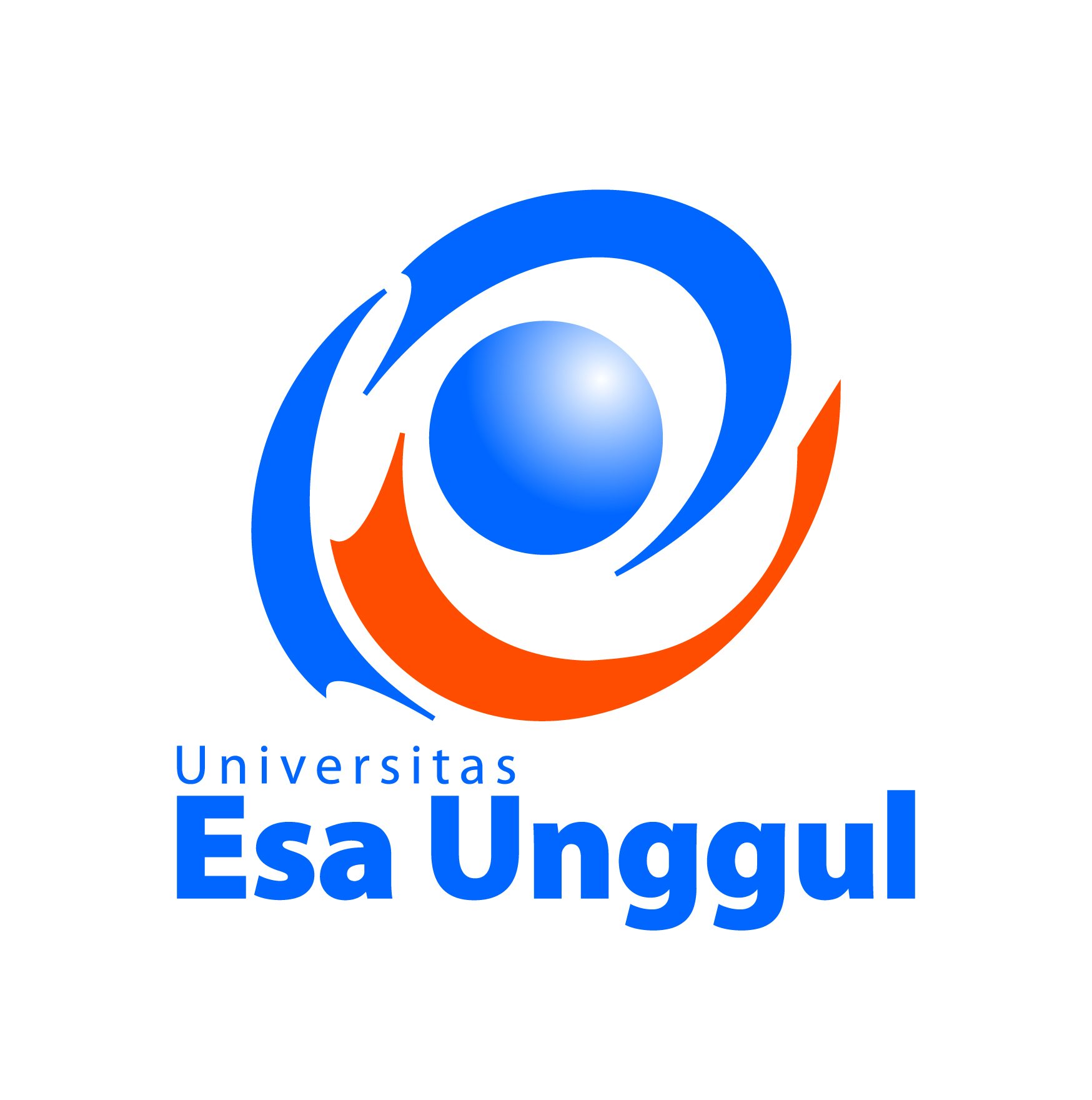 Tingkat Pemahaman Mahasiswa
Apa maksud dari Kebebasan Informasi yang bertanggung jawab dalam Telematika ? Jelaskan
Sebutkan Aspek dan Karakteristik  Hukum Telematika !
Apakah Hukum Telematika sama dengan Cyber Law ? 
	Jelaskan
4.   Bagaimana Kedudukan Hukum Telematika Indonesia di dunia International ?
Hukum Telematika UEU ©2015
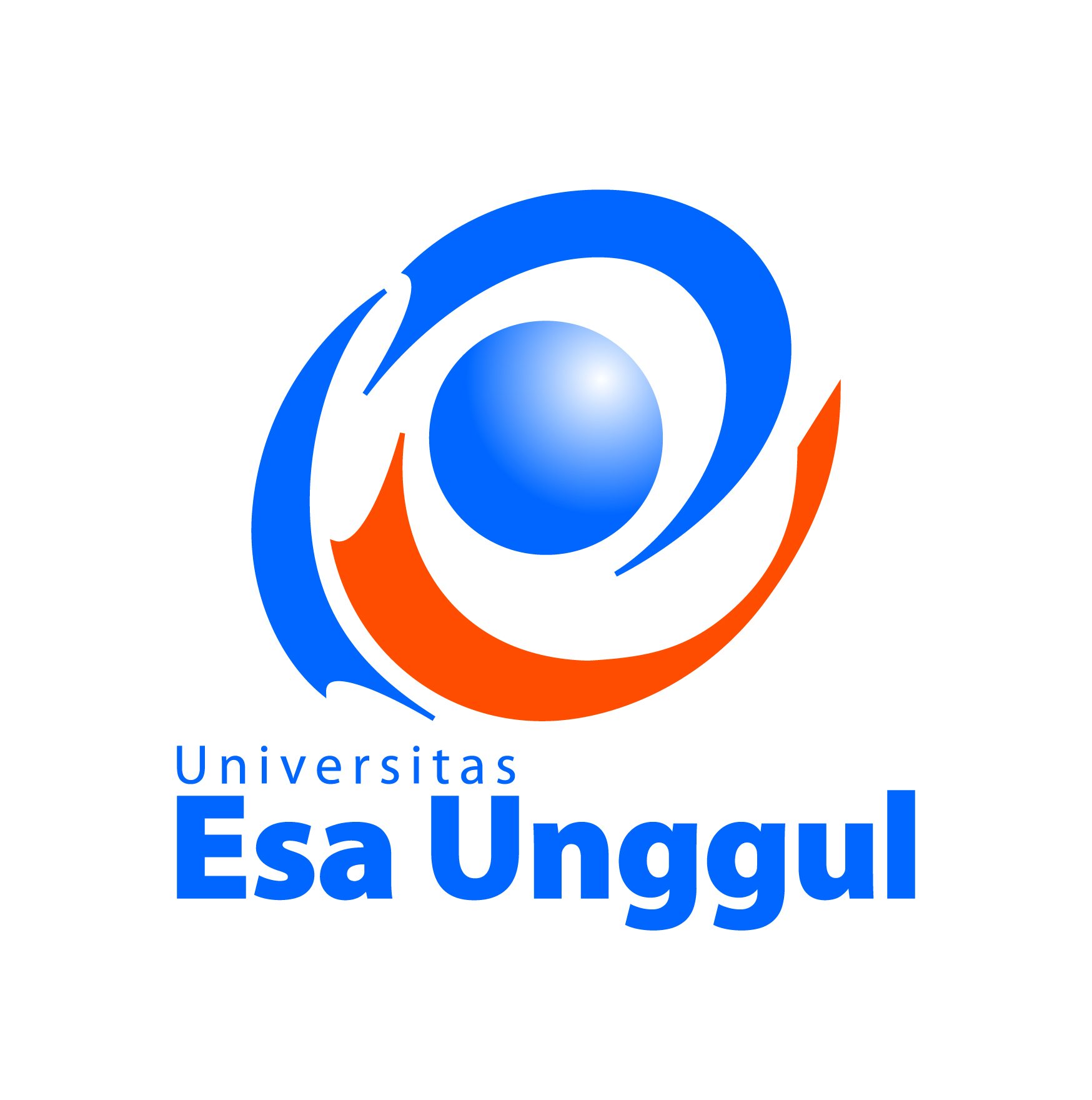 TERIMA KASIH
Hukum Telematika UEU ©2015 by Men Wih W
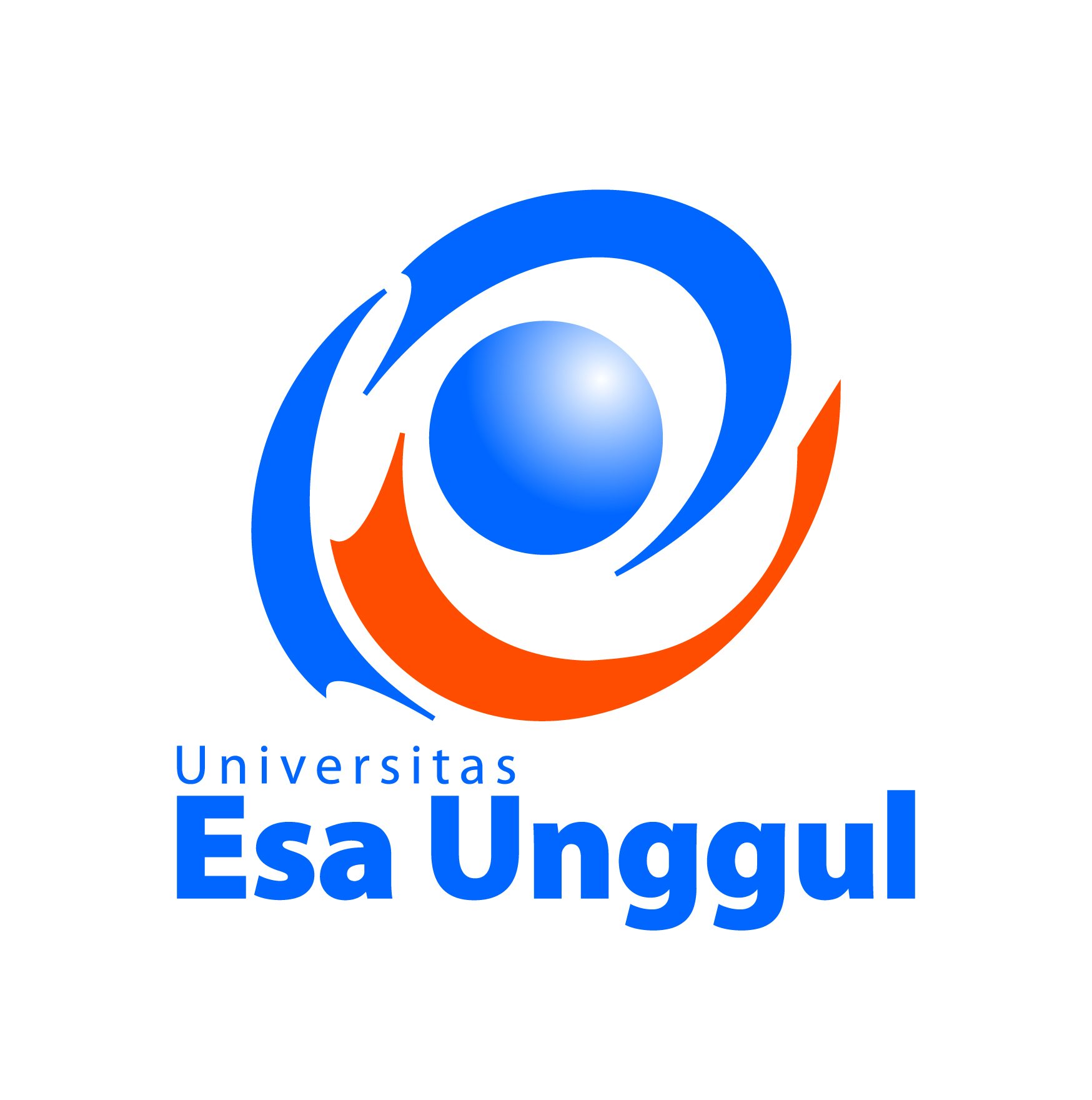